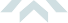 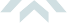 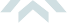 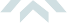 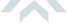 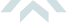 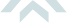 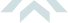 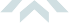 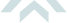 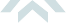 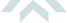 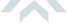 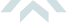 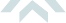 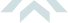 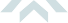 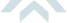 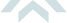 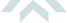 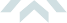 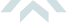 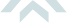 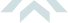 GEORGIA ADVENTURE
6 nights 7 days
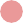 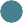 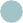 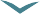 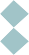 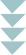 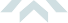 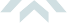 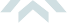 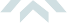 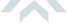 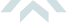 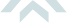 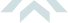 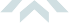 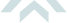 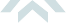 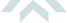 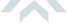 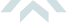 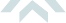 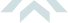 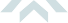 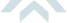 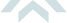 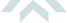 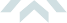 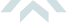 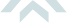 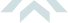 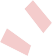 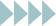 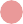 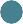 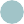 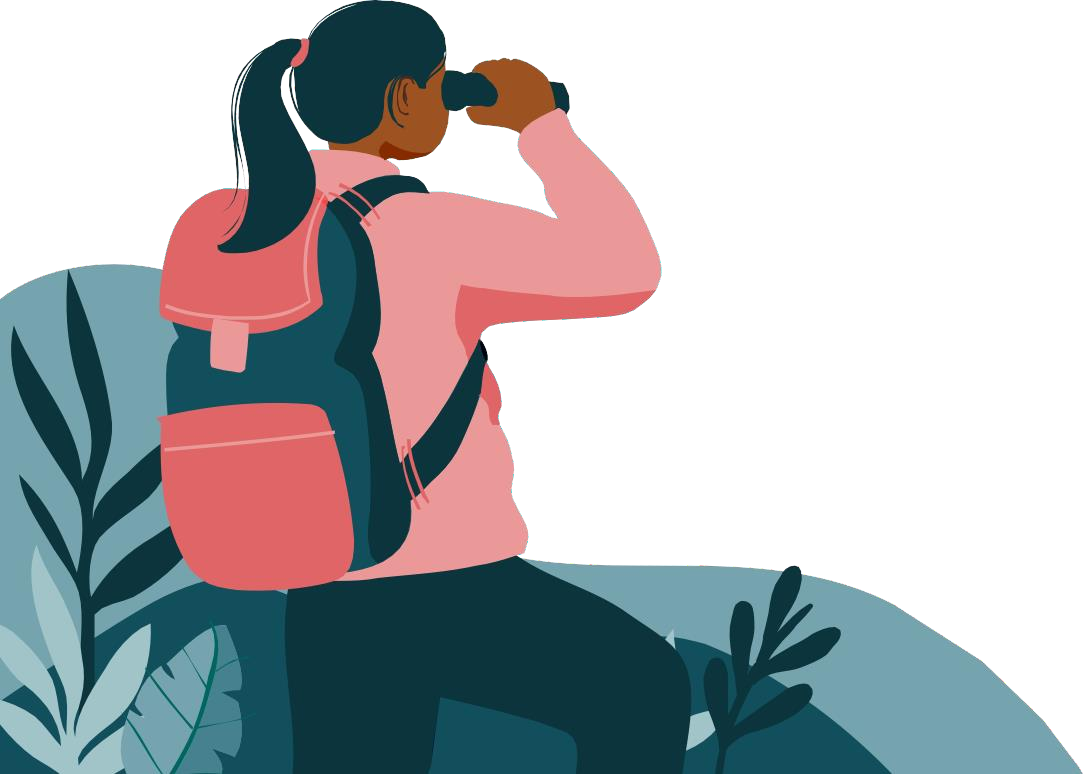 SPEND YOUR 6  DAY IN GEORGIA
TBILISI
MTSKHETA
KAZBEGI
ANANURI
KUTAISI
MARTVILI
MESTIA
USHGULI
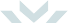 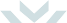 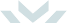 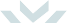 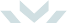 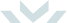 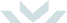 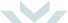 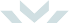 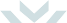 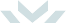 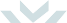 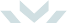 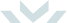 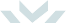 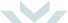 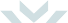 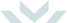 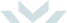 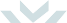 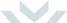 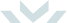 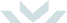 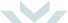 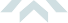 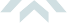 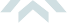 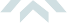 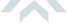 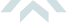 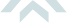 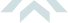 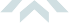 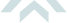 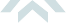 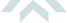 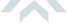 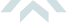 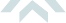 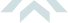 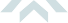 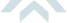 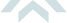 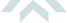 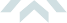 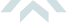 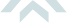 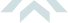 DAY 1
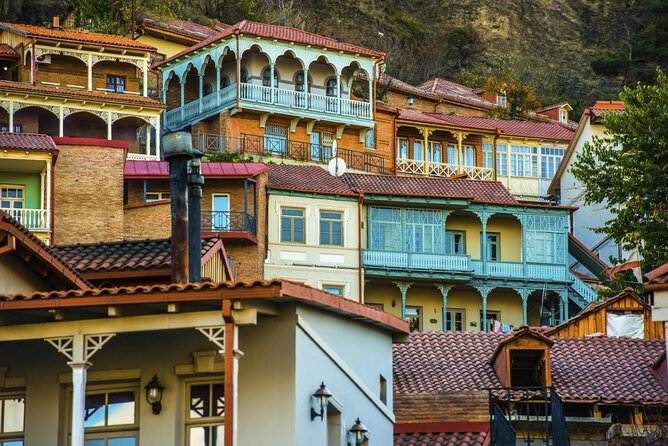 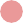 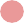 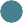 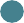 Old Tbilisi
Narikala fortress and the mother of Georgia monument
European square, liberty square, trinity church, Dinner and overnight in Tbilisi
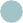 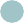 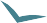 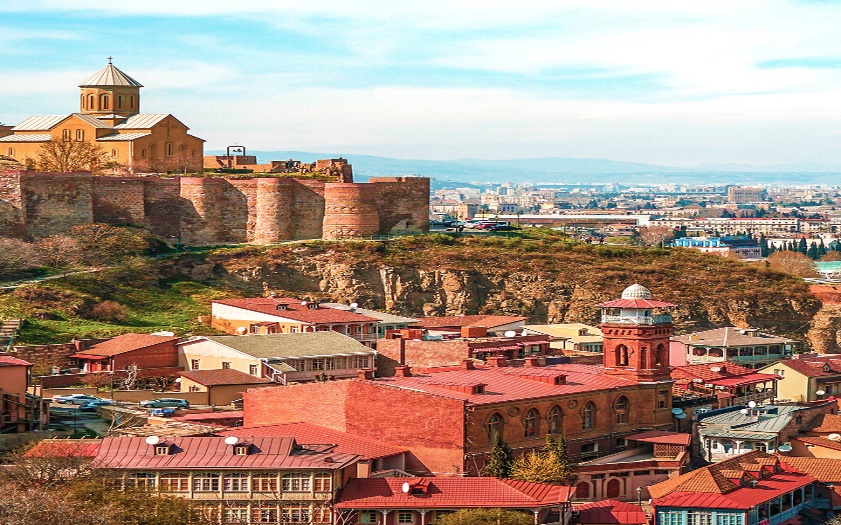 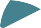 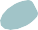 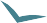 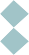 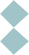 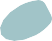 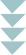 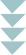 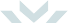 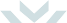 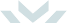 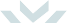 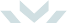 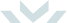 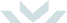 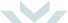 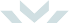 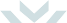 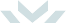 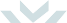 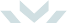 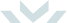 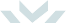 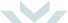 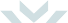 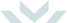 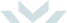 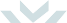 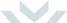 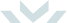 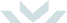 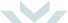 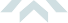 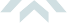 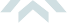 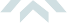 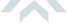 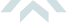 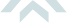 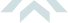 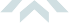 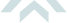 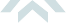 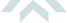 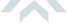 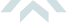 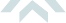 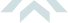 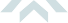 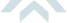 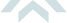 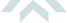 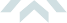 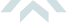 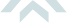 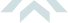 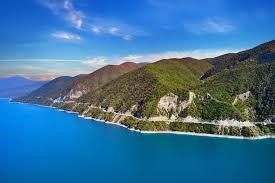 DAY 2
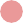 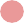 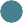 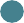 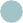 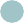 Zhinvali Lake ( Reservoir)
Ananuri 
Kazbegi
Return to Tbilisi
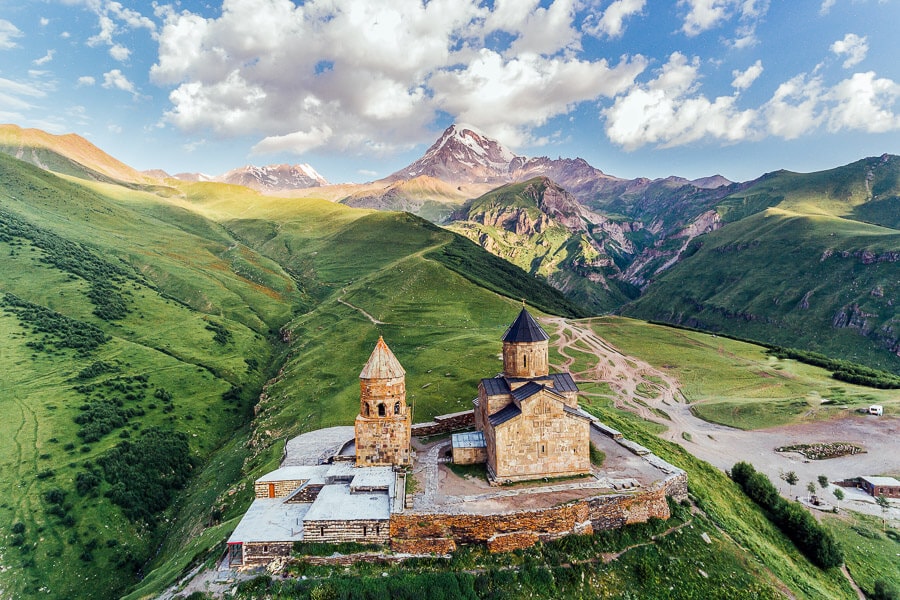 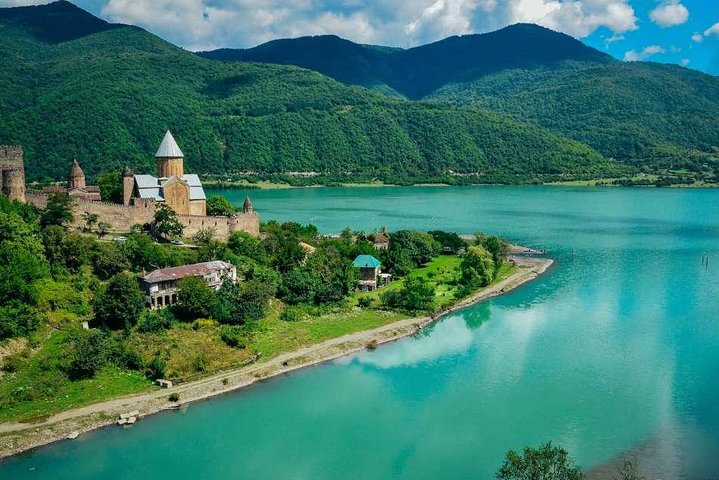 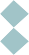 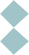 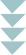 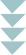 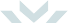 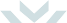 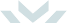 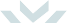 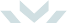 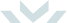 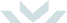 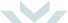 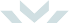 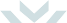 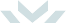 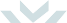 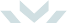 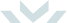 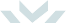 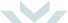 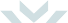 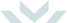 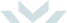 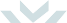 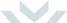 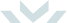 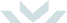 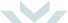 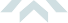 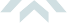 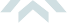 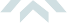 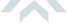 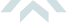 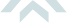 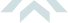 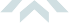 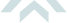 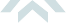 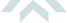 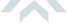 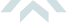 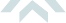 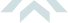 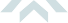 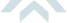 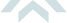 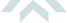 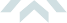 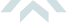 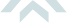 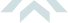 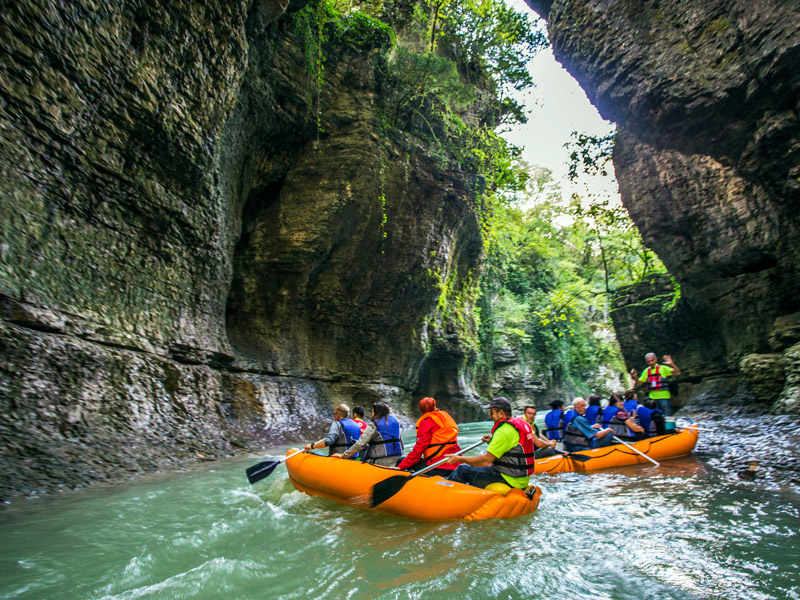 DAY 3
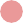 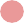 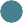 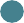 Visit to Kutaisi
Sataplia cave
Martvili Canyon
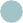 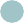 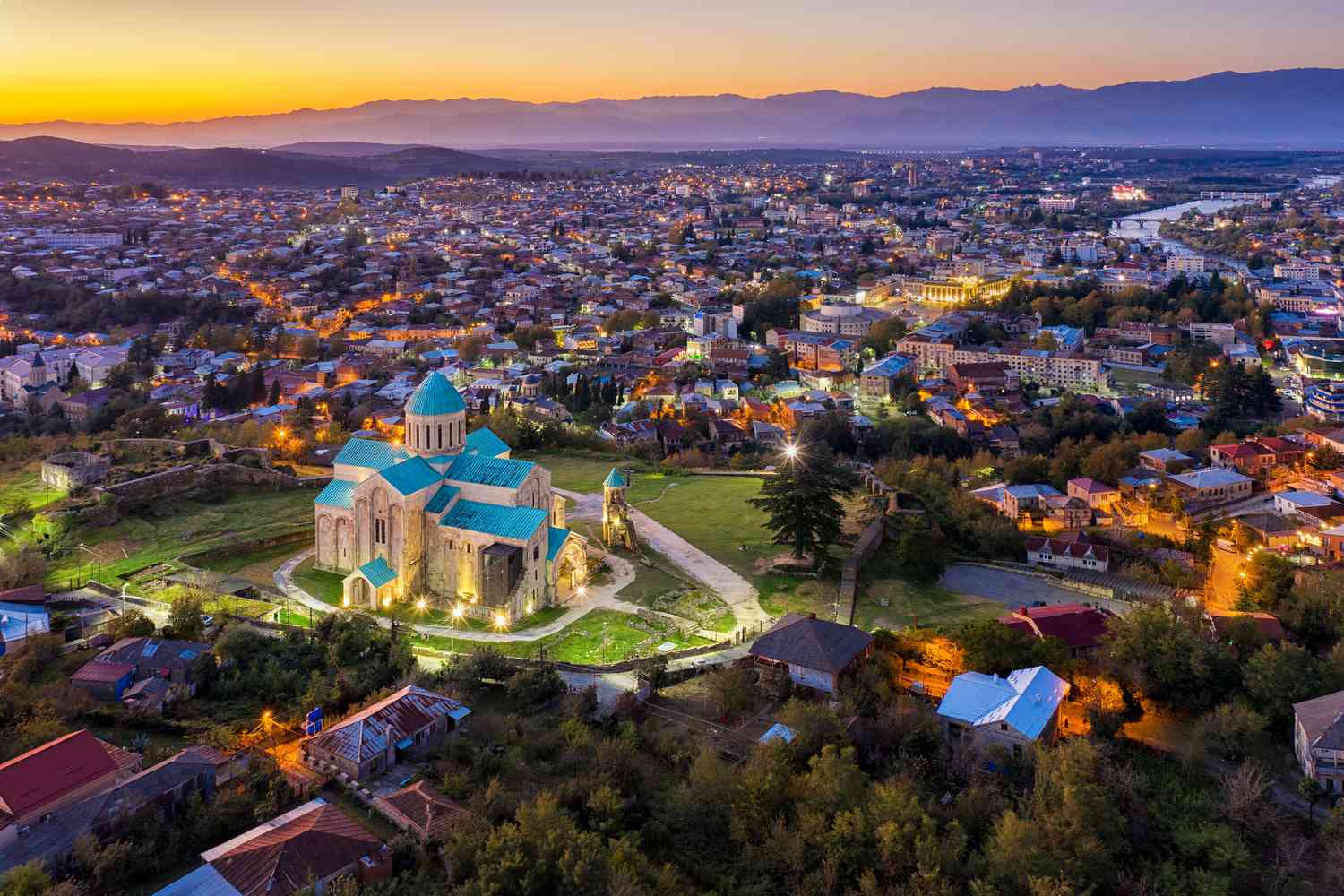 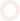 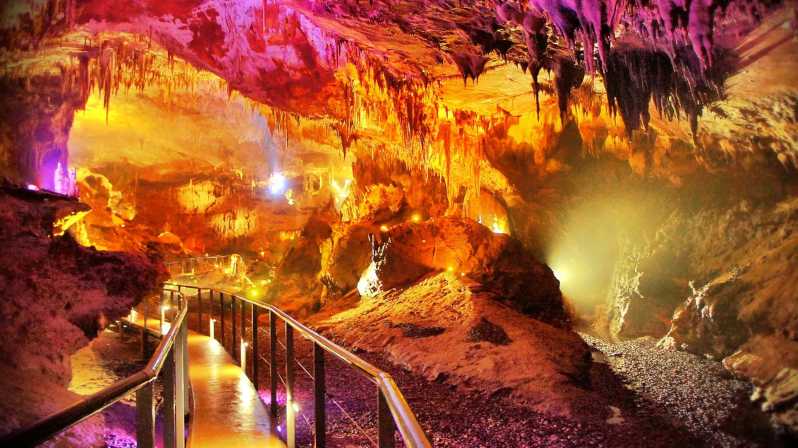 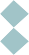 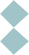 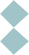 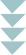 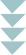 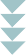 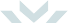 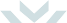 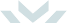 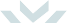 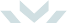 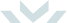 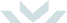 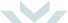 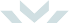 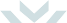 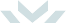 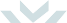 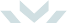 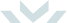 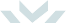 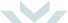 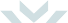 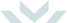 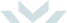 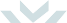 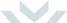 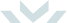 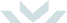 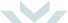 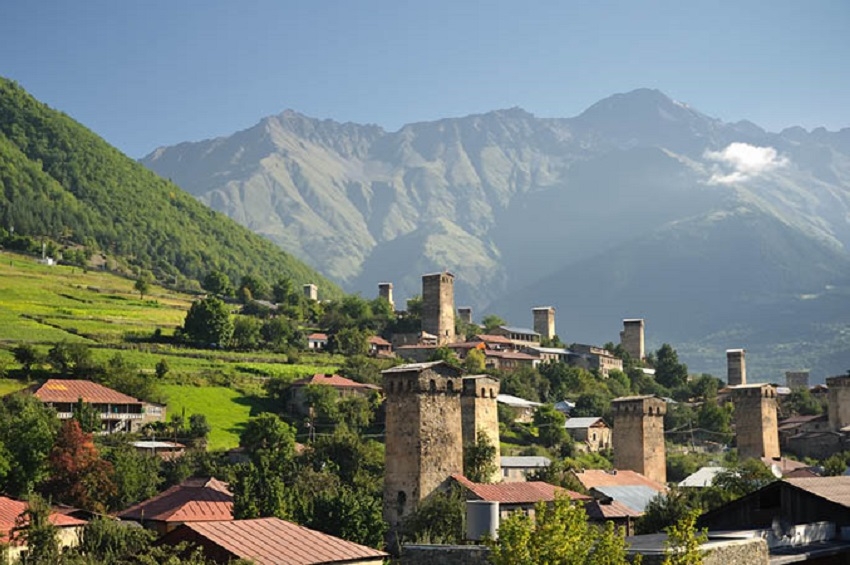 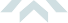 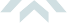 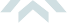 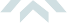 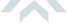 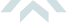 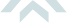 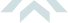 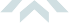 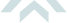 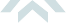 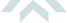 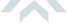 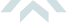 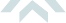 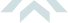 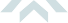 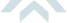 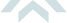 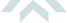 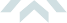 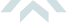 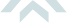 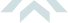 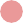 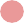 DAY 4
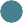 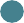 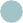 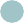 Travel from Martvili to Mestia (approximately 3-4 hours)
Visit Defance Tower
Hatsval Mountain
KORULDI LAKE
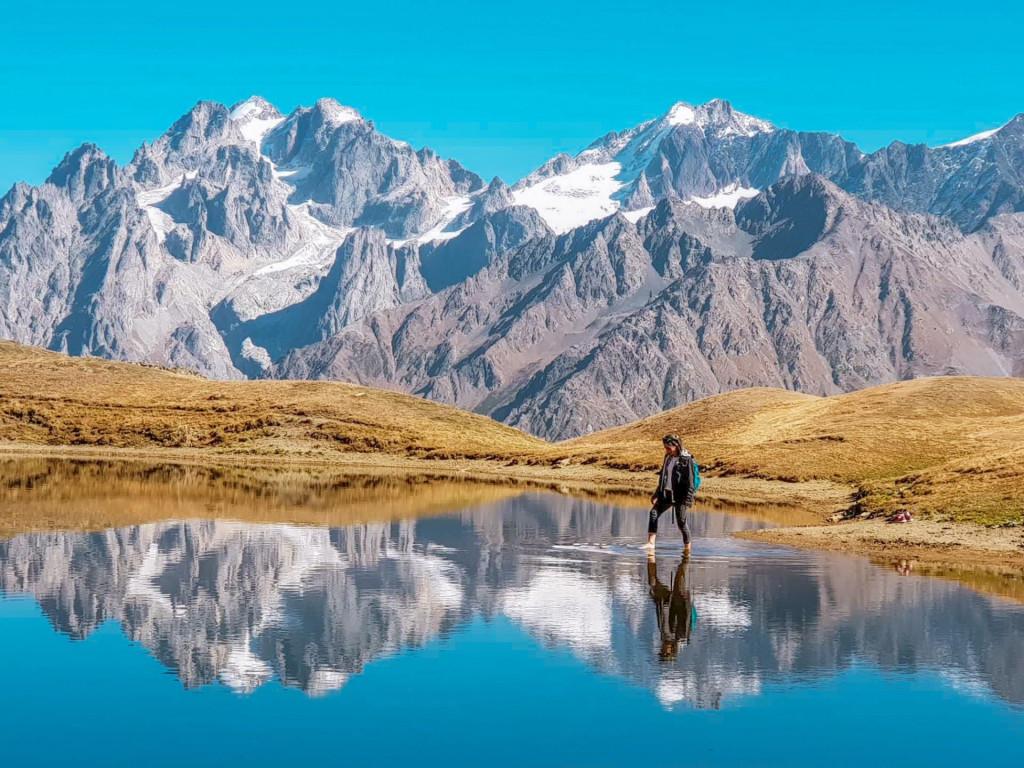 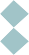 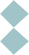 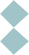 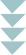 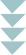 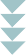 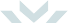 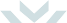 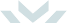 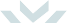 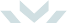 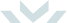 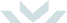 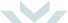 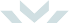 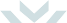 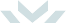 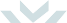 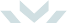 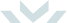 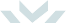 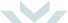 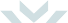 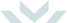 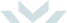 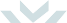 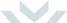 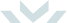 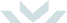 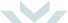 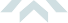 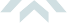 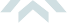 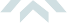 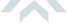 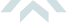 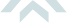 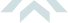 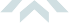 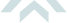 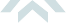 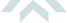 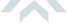 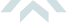 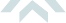 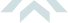 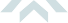 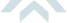 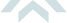 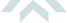 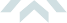 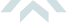 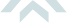 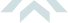 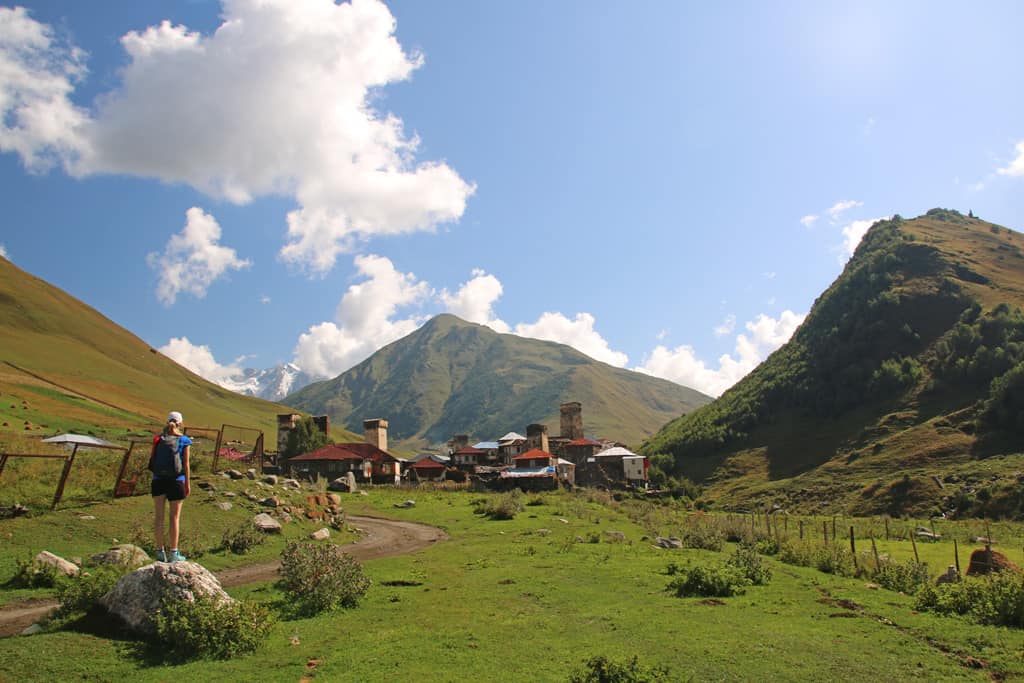 DAY 5
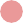 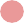 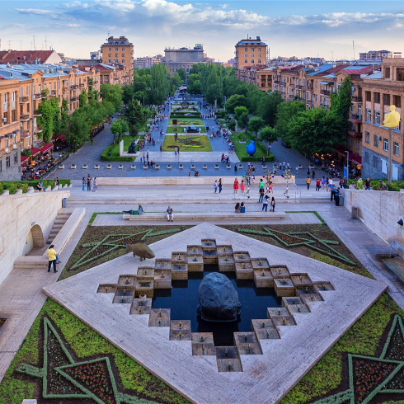 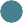 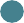 MESTIA TO USHGULI TREK
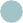 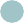 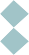 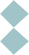 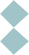 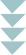 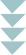 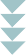 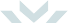 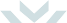 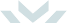 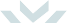 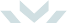 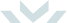 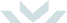 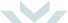 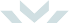 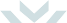 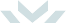 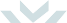 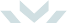 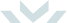 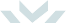 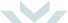 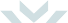 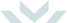 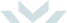 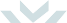 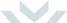 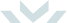 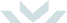 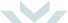 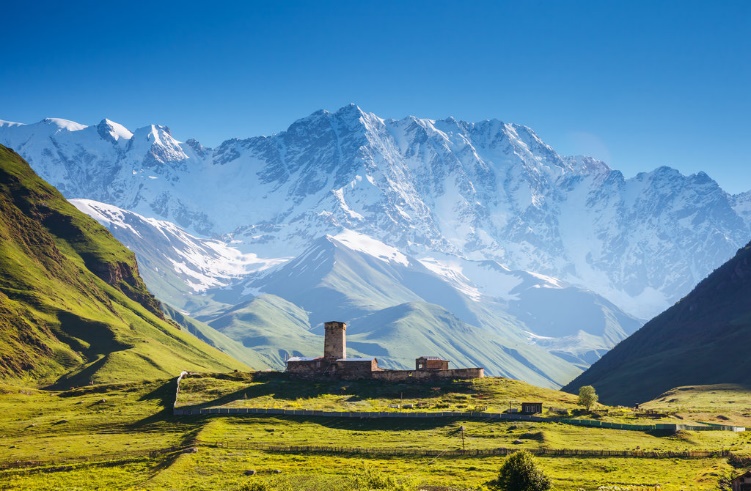 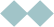 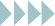 Day 6
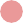 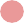 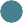 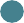 USHGULI TO SHKHARA BY HORSE
RETOURN TO MESTIA BY CAR
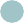 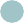 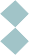 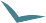 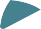 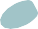 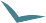 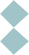 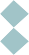 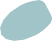 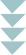 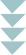 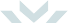 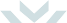 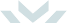 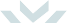 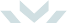 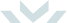 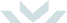 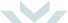 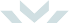 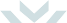 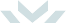 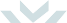 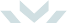 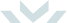 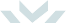 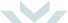 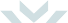 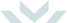 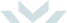 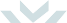 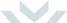 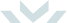 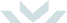 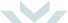 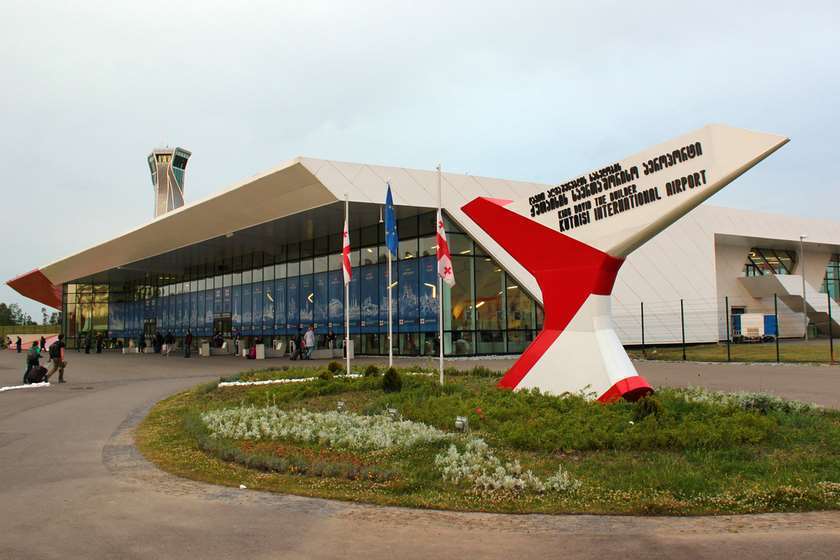 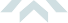 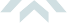 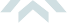 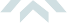 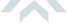 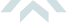 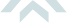 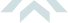 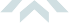 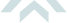 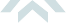 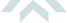 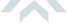 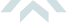 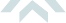 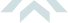 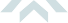 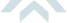 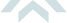 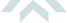 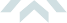 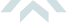 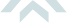 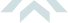 DAY 7
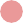 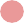 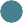 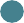 MESTIA TO KUTAISI AIRPORT
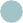 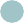 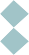 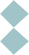 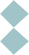 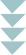 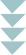 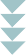 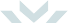 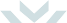 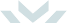 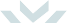 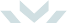 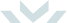 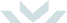 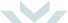 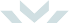 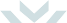 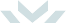 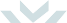 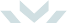 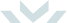 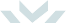 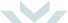 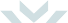 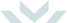 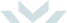 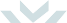 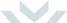 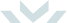 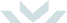 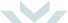 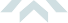 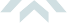 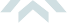 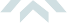 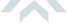 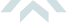 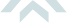 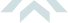 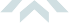 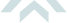 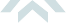 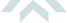 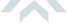 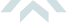 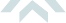 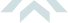 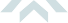 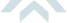 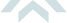 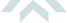 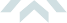 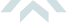 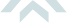 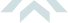 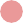 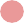 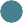 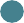 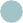 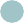 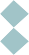 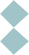 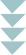 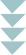 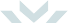 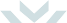 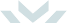 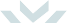 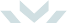 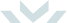 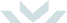 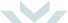 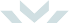 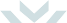 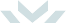 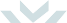 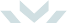 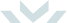 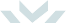 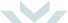 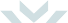 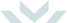 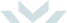 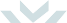 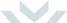 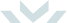 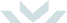 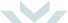 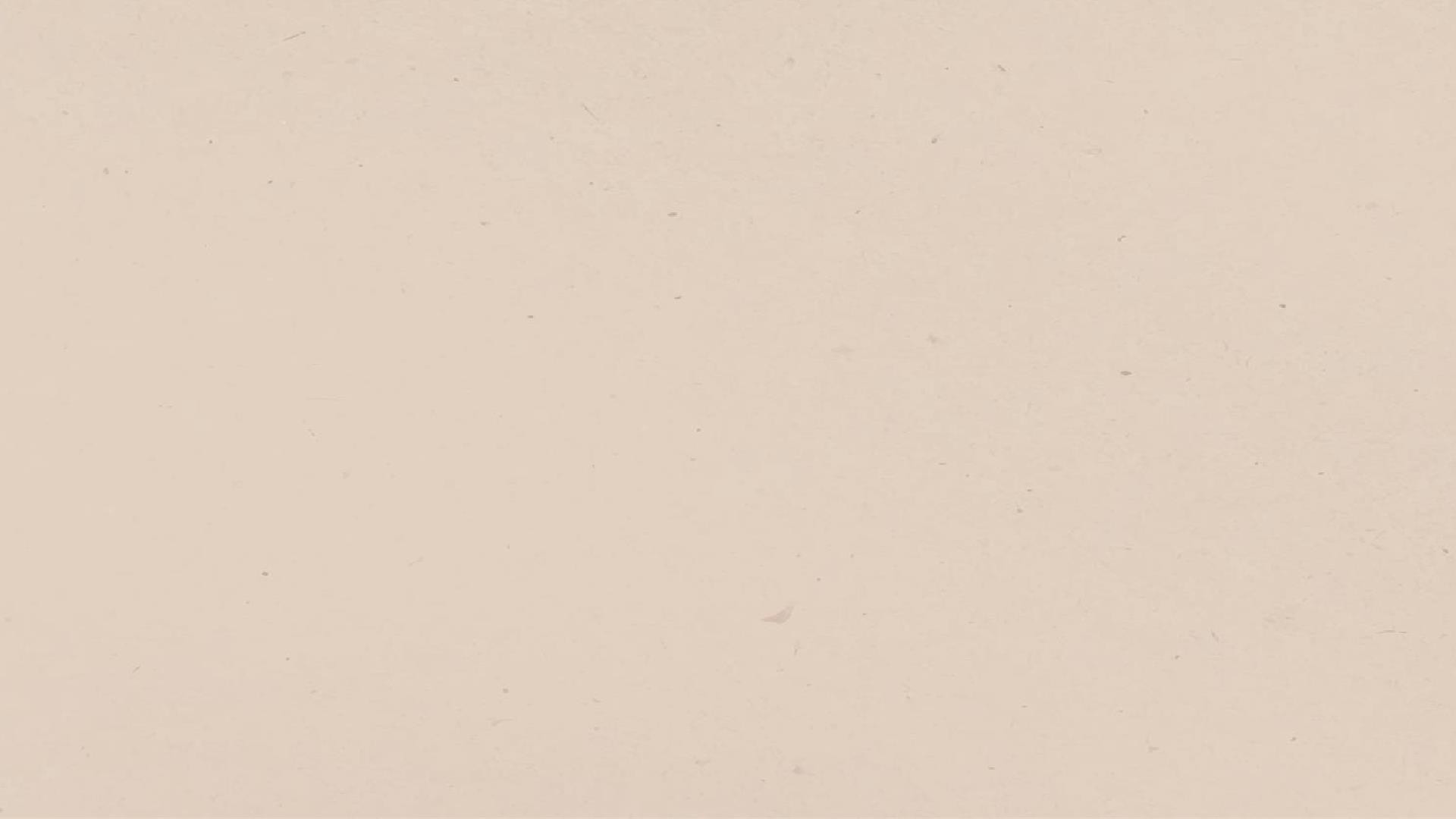 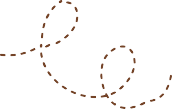 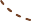 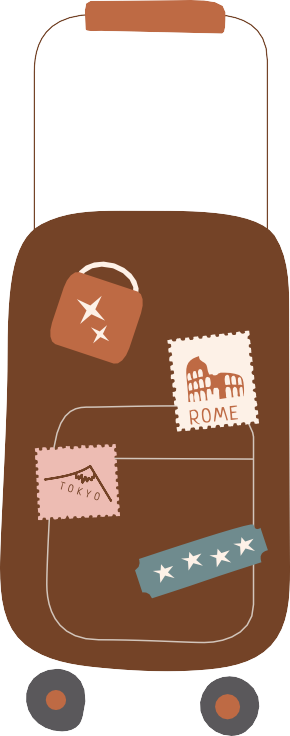 THANKS!
Do youhave anyquestions?
Credohotelgroup@gmail.com
+ 995 571 90 39 68
    32 2 72 21 41
www.credo.tour
Georgia, Tbilisi,Ts.Dadiani 7,office 210 A
Post code 0101
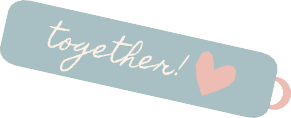 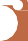 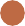 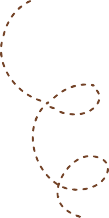